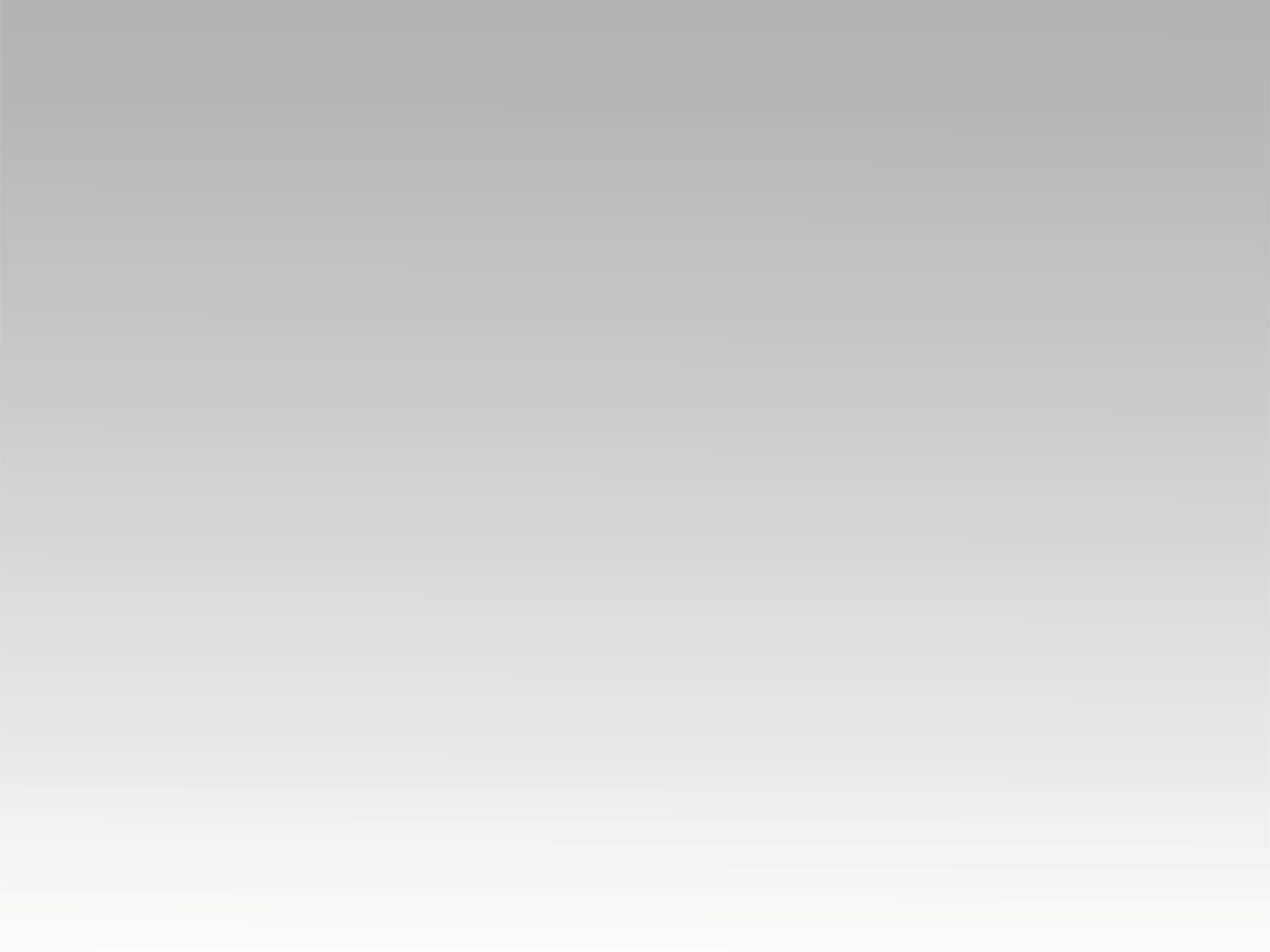 ترنيمة 
أنا الك
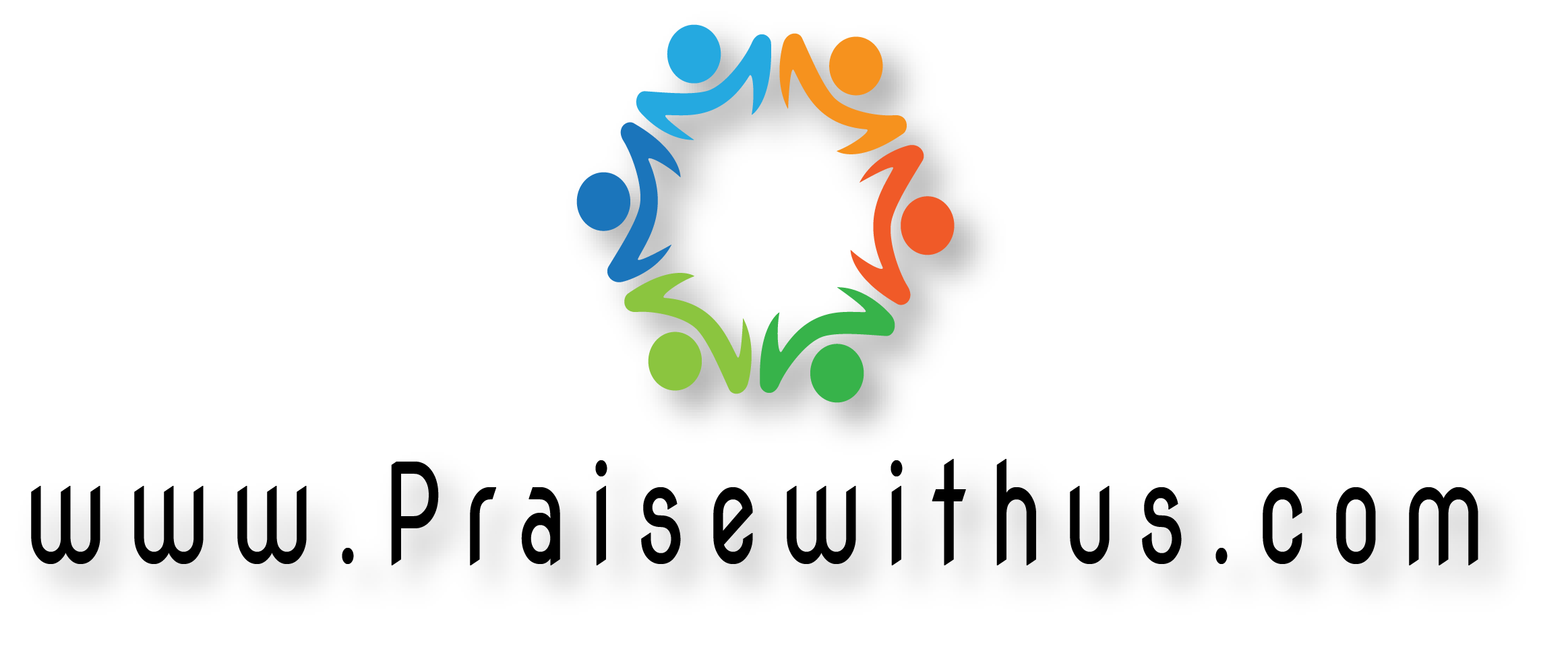 أنـــــــــا الك مدي الأيــــــــــــاموأغنيــــــلك بأحلي الأنغـــــــــام
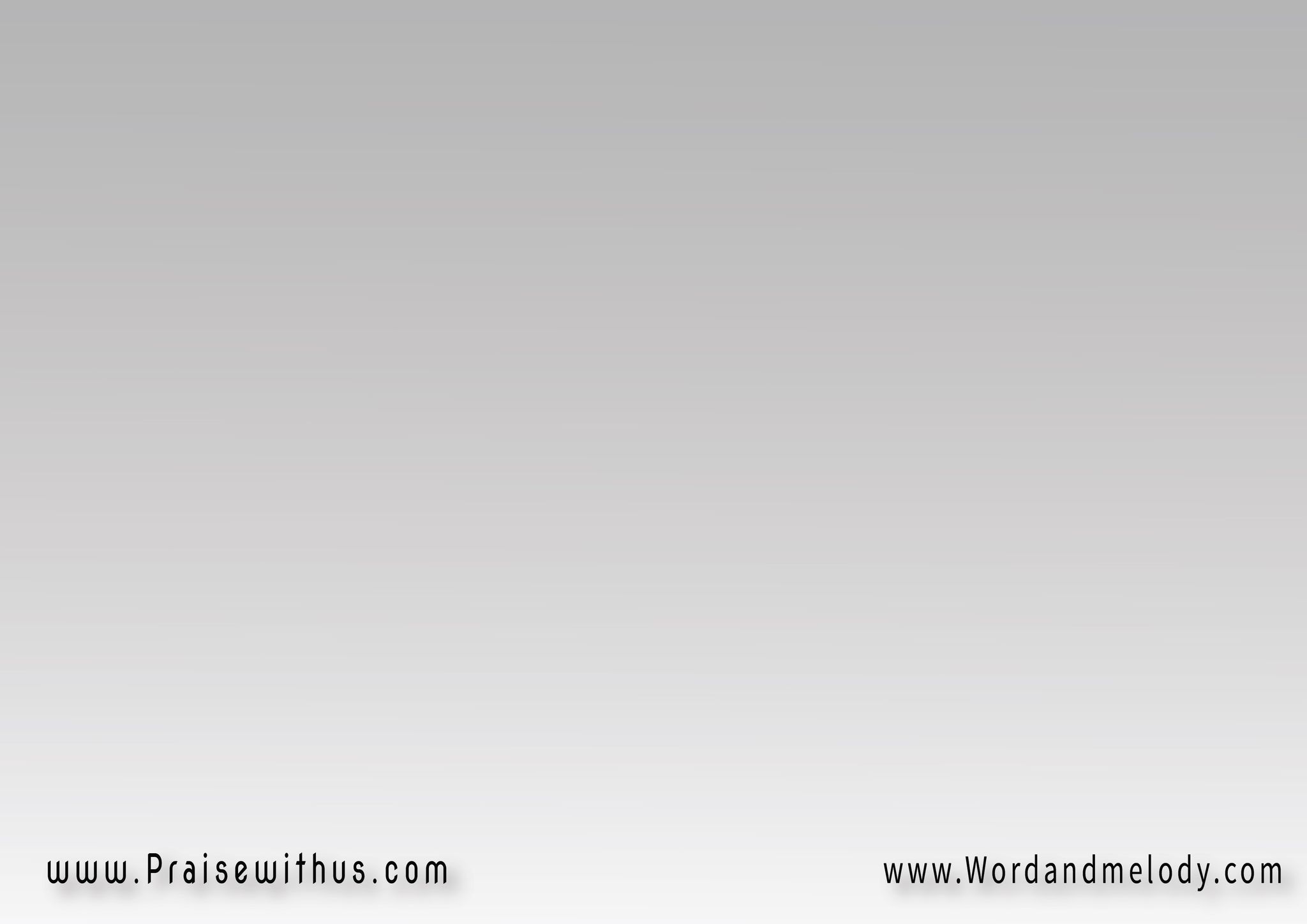 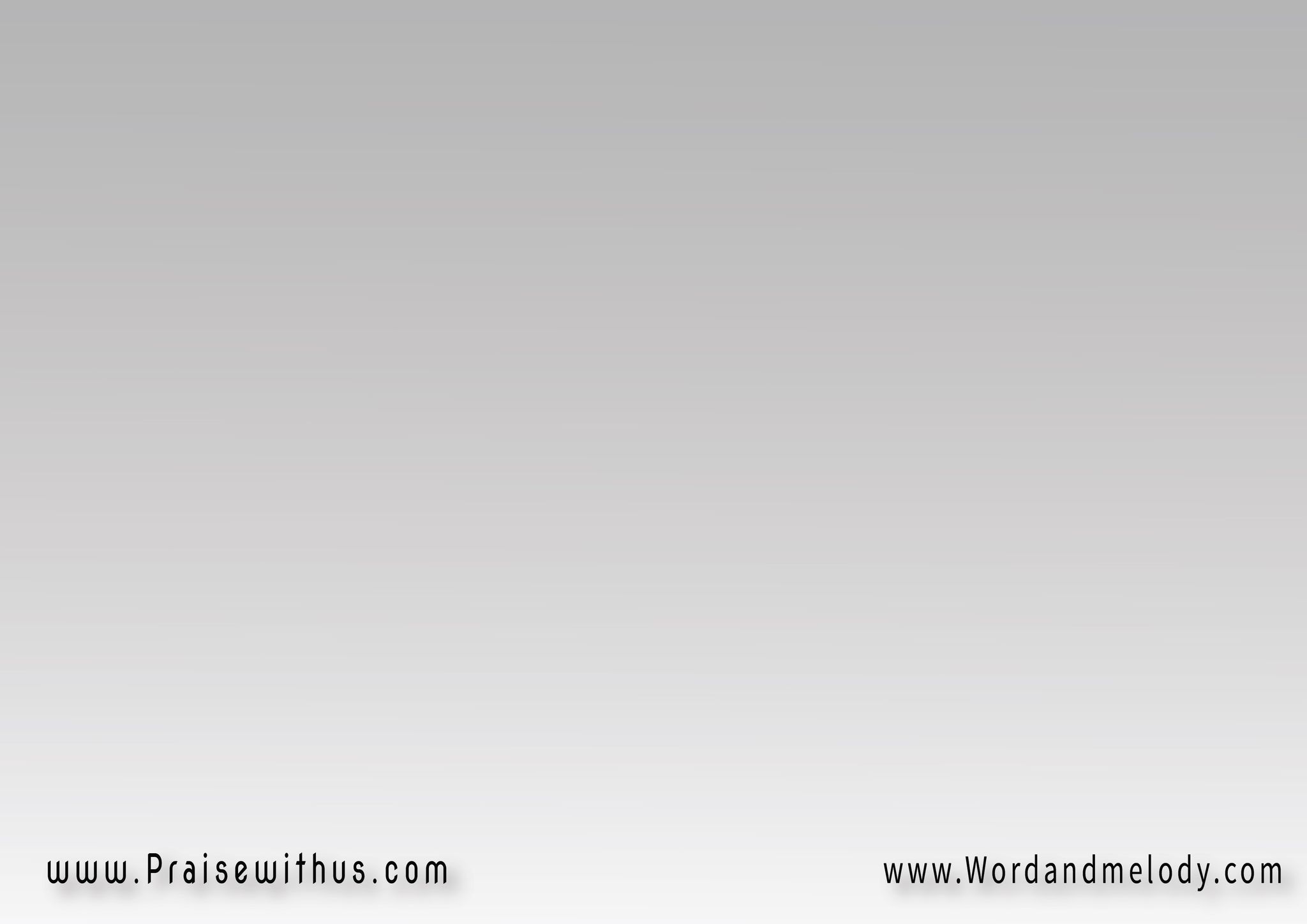 يايسوع تستاهـــــلأقدم الك هلاهــــل
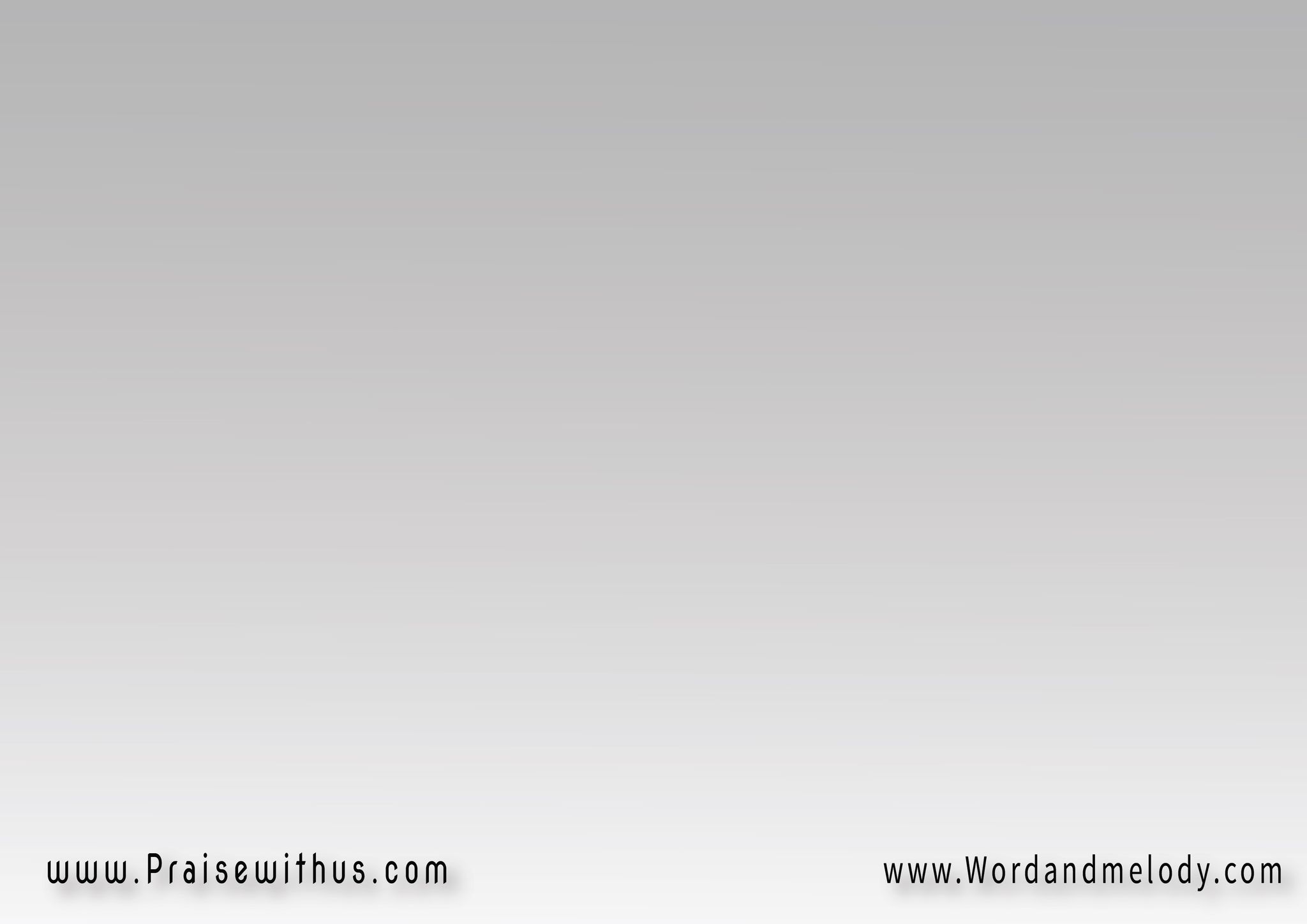 سلامك بالقلب ماله حـــــــــــــــــدودوحنشدلك وأرنملك أنا بالعــــــــــــــــود
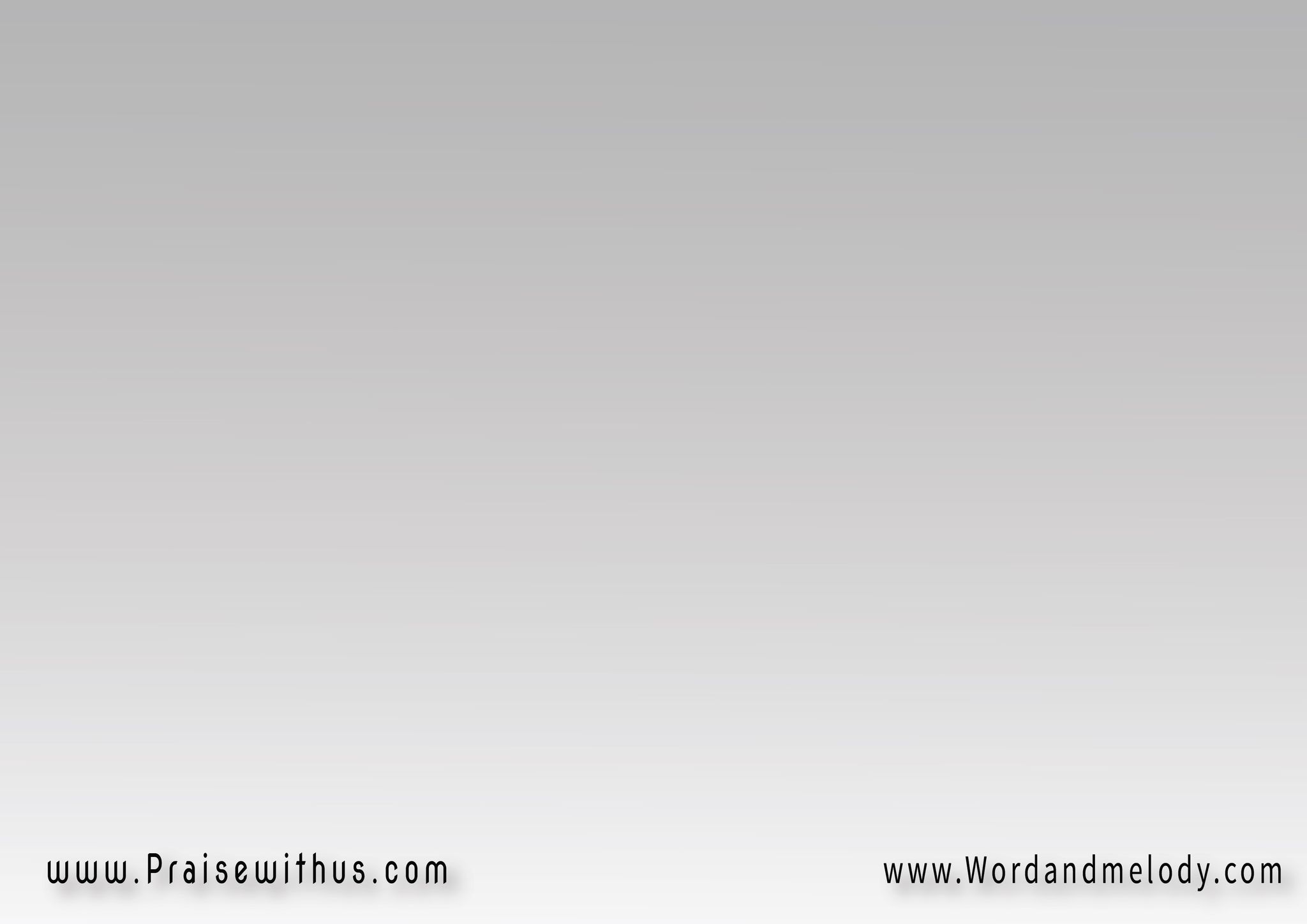 يايسوع تستاهـــــلأقدم الك هلاهــــل
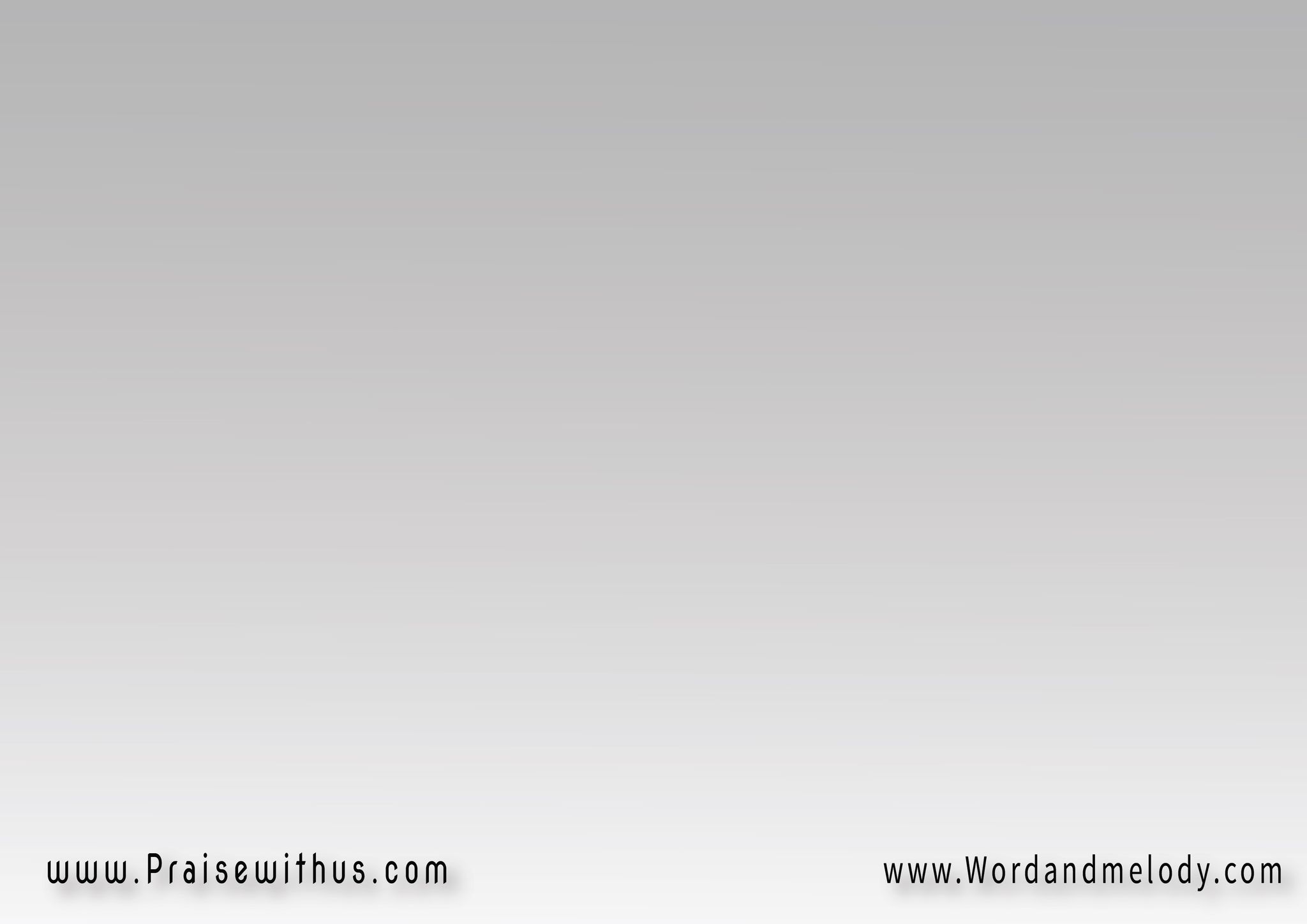 أذوبن كالخزف وبأيدك أصـــــــــــــــيروتغيرني ياكوكب الصبح المنــــــــــــير
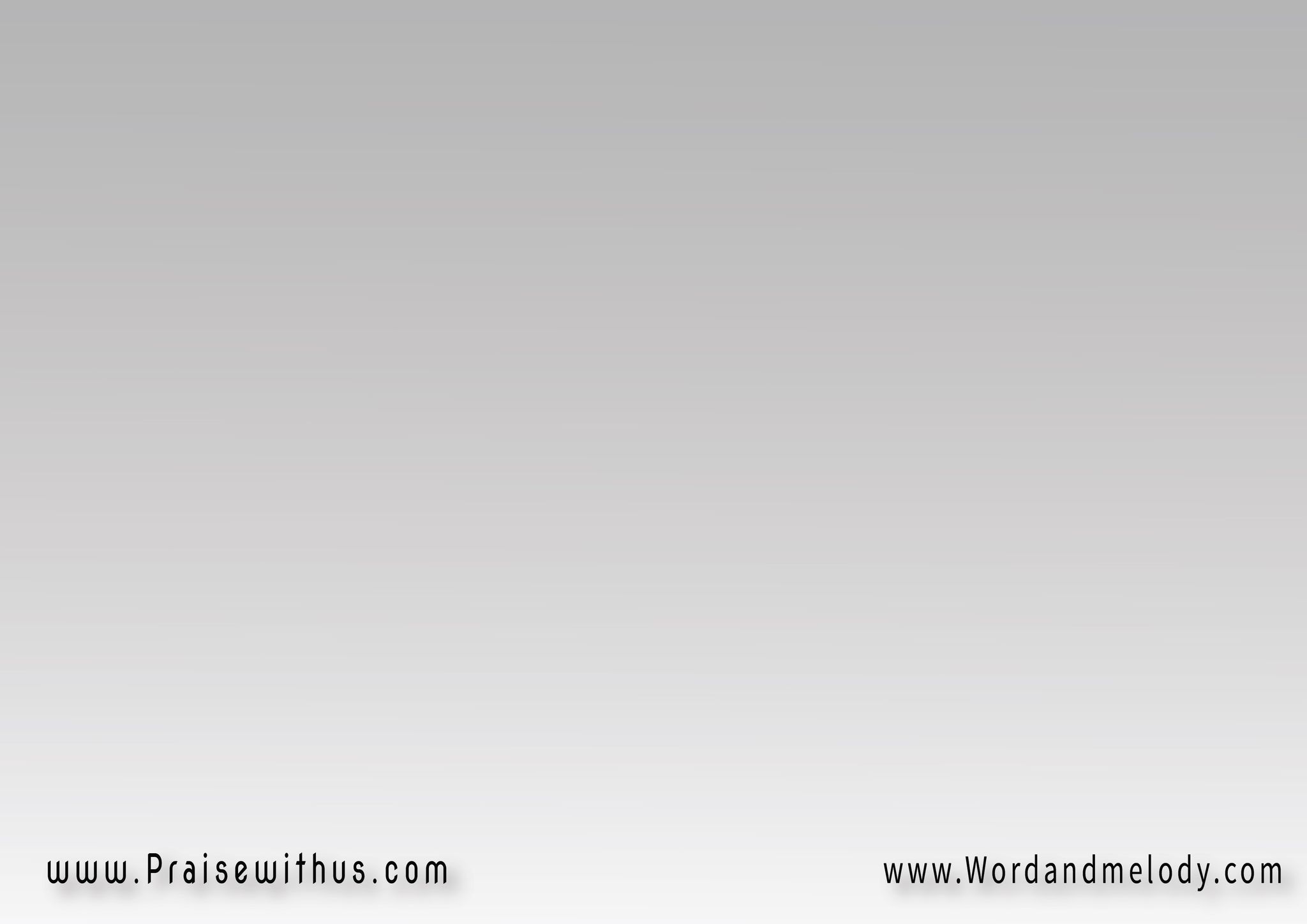 يايسوع تستاهـــــلأقدم الك هلاهــــل
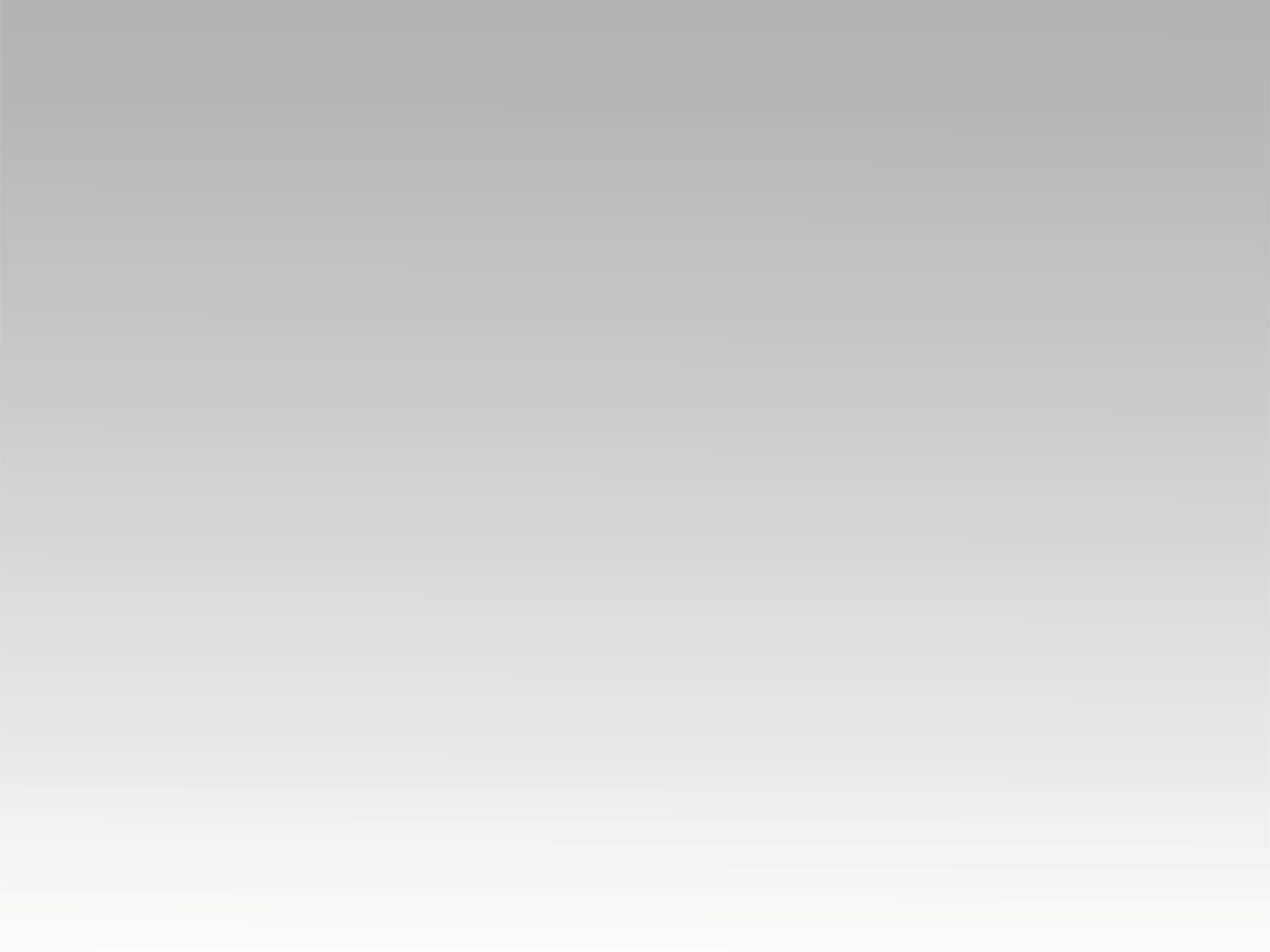 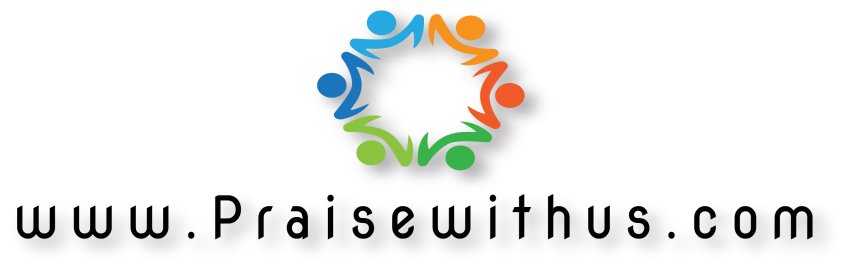